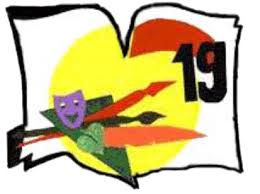 From One Cent to One Euro
Primary School no.19 in Bialystok, Poland
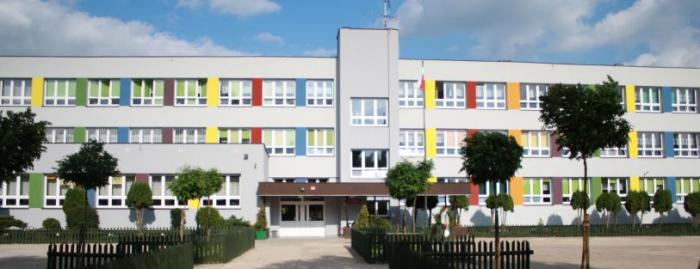 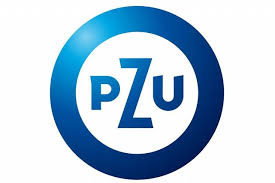 From One Cent to one Euro is a project for students aged 8 and 9 years old. It was started in 2007 by Polish 
Insurance Company (PZU) and 
Young  Entrepreneurship Foundation.
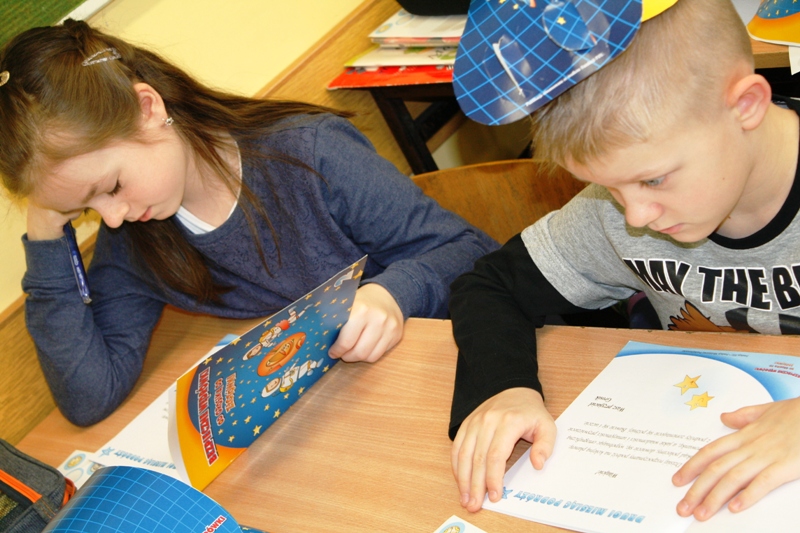 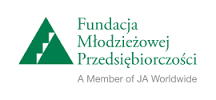 Within two last years of the project we will learn

  how to count money
  how to manage money
  how adults earn money
  understand the value of work
  how to save money
  how to plan the shopping
  understand the influence of adverts on our choices
  how to help others in need
  where to keep money safely
  what it means to be rich, poor
  what banks are for
  how banks work
Are you ready for a ride? 
 Let’s get started!
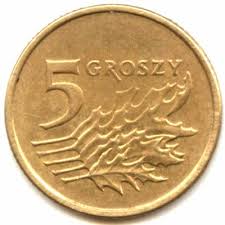 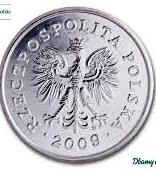 We are on the planet Cent – which is Grosz in Polish.  We are learning about banknotes and coins,  what is head what is tail in our coins. Do you know?
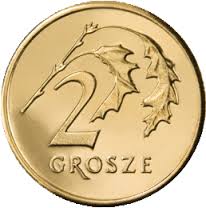 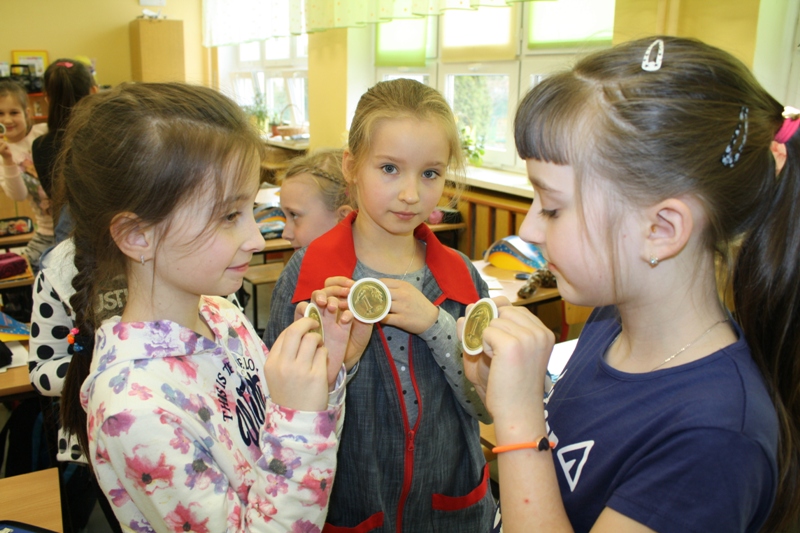 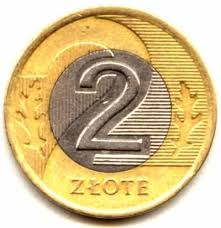 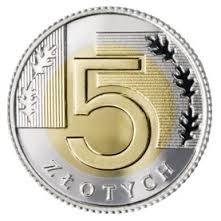 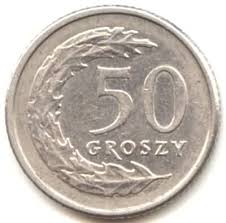 We always learn …
… and play!
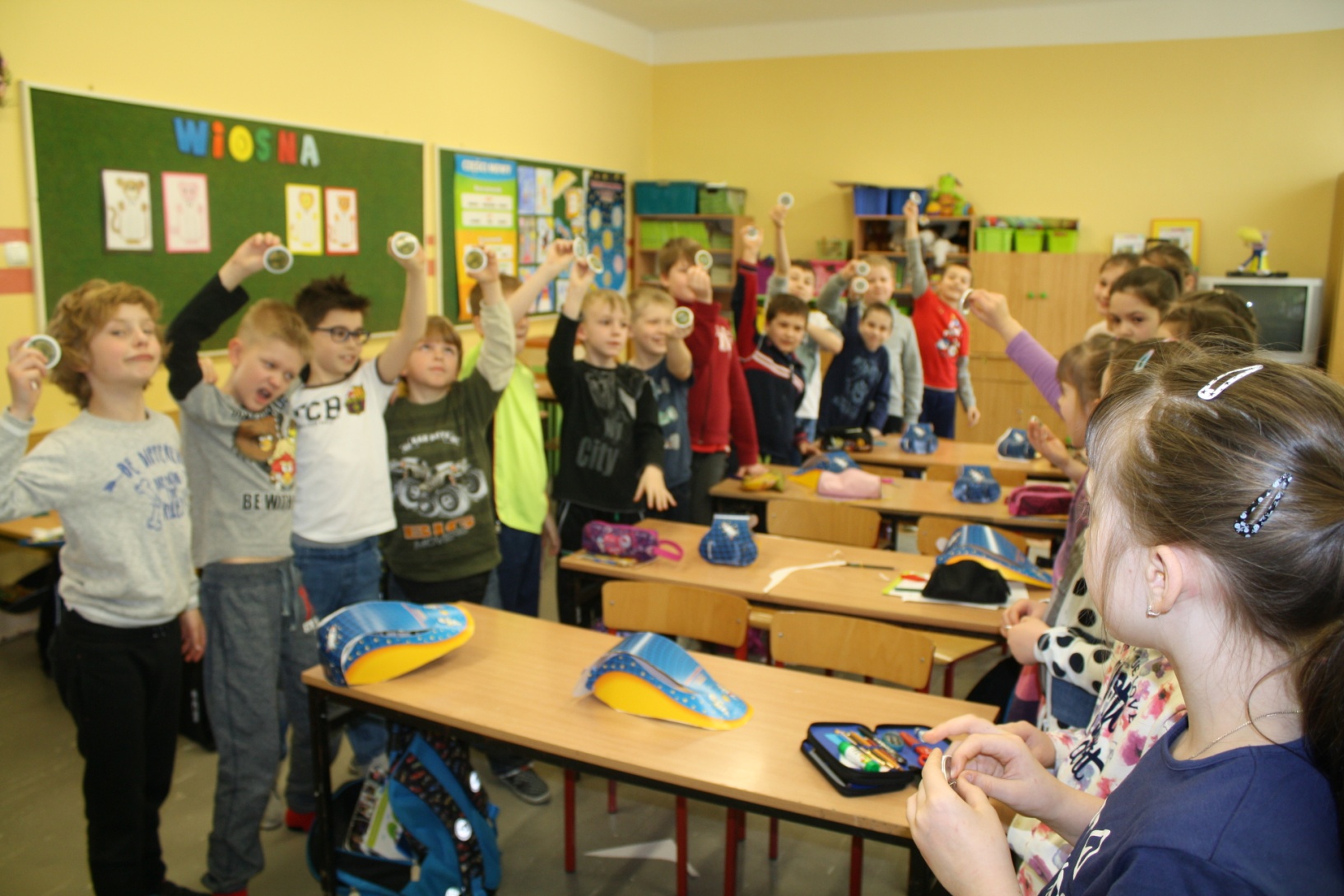 We are on the planets Wallet and Piggy Bank
Students visit imaginary planets and do many cross -curricular activities. They learn maths, they do crafts, they learn about safety and environment. Today they made a paper origami wallet where you can keep small coins. We learned how adults earn money and if children can go to work.
 Than we designed our favourite piggy banks and learn how to save money. Many of us didn’t have any savings , now we have some and some big plans what to spend the money on…
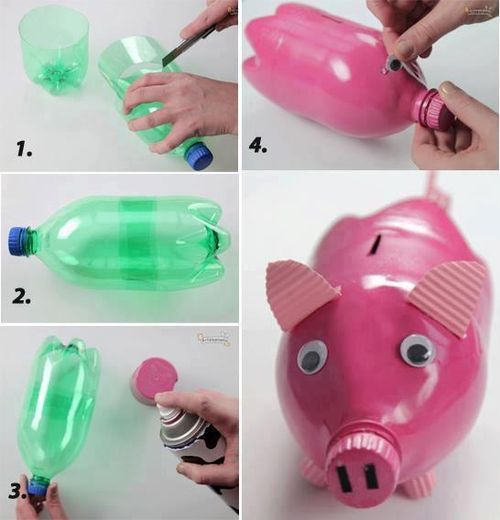 We have activity books to write in and do many interesting exercises like riddles and sudoku.
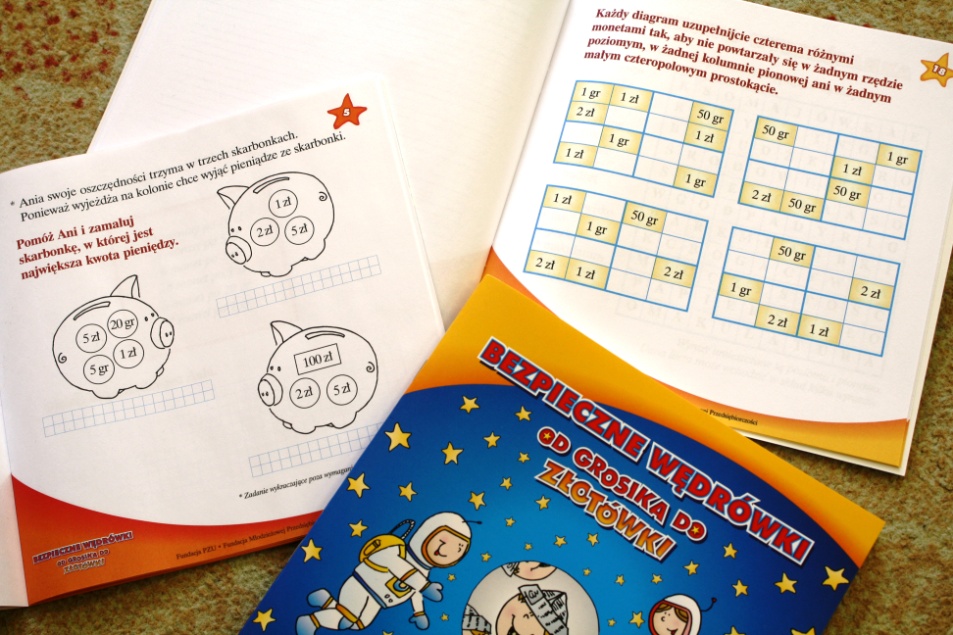 We are on the planet Advertisement.
We landed on the next planet Advertisement , which is very very big and colourful.  We learned all about it and realised it has a big influence on our choices while doing the shopping. We worked in groups and we made our own ads of our favourite products.
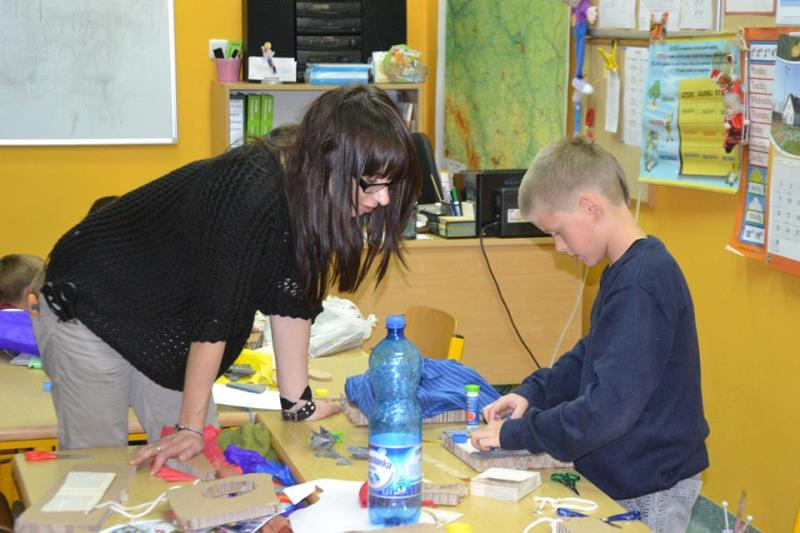 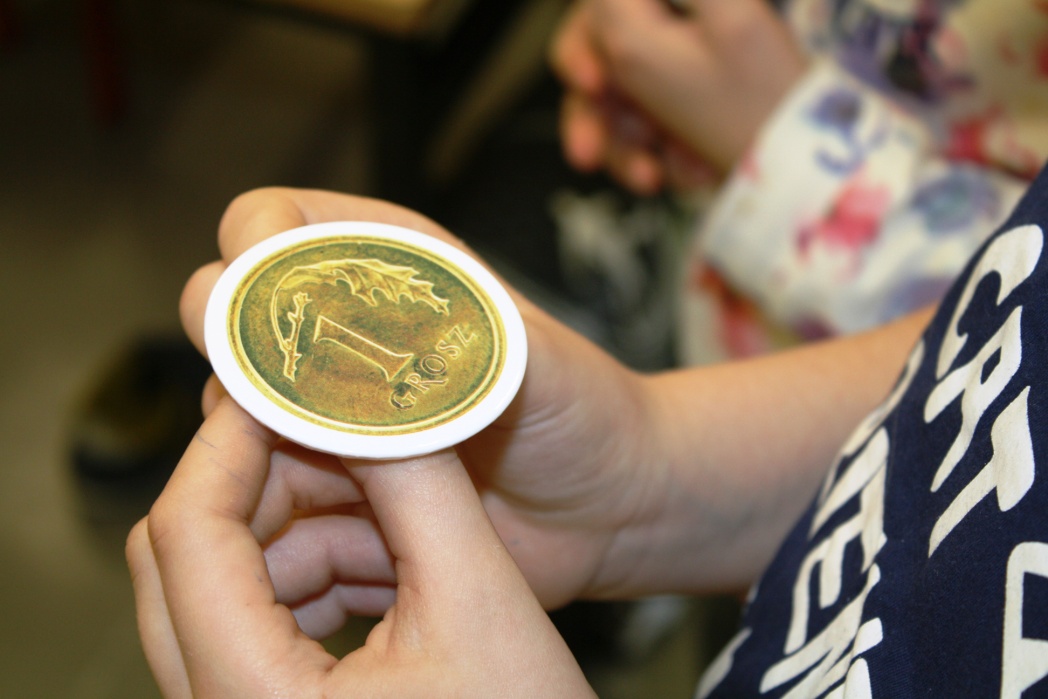 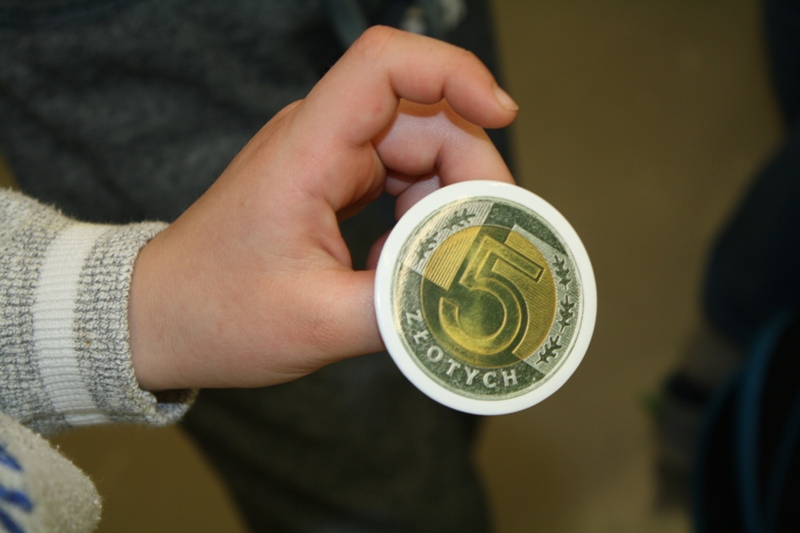 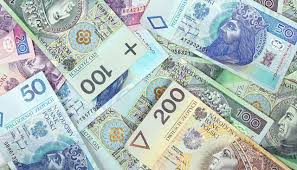 We had fun and learned a lot!